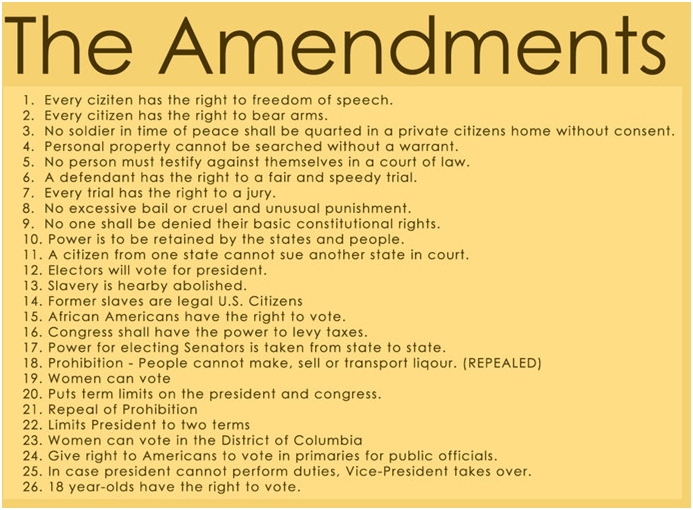 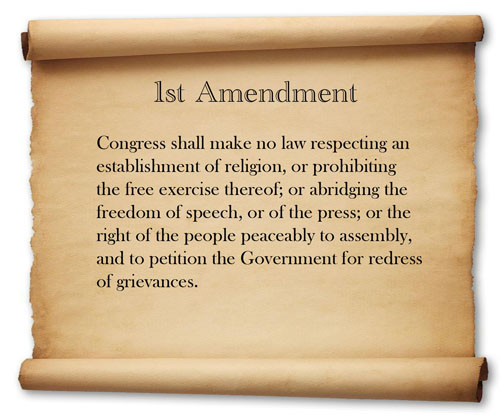 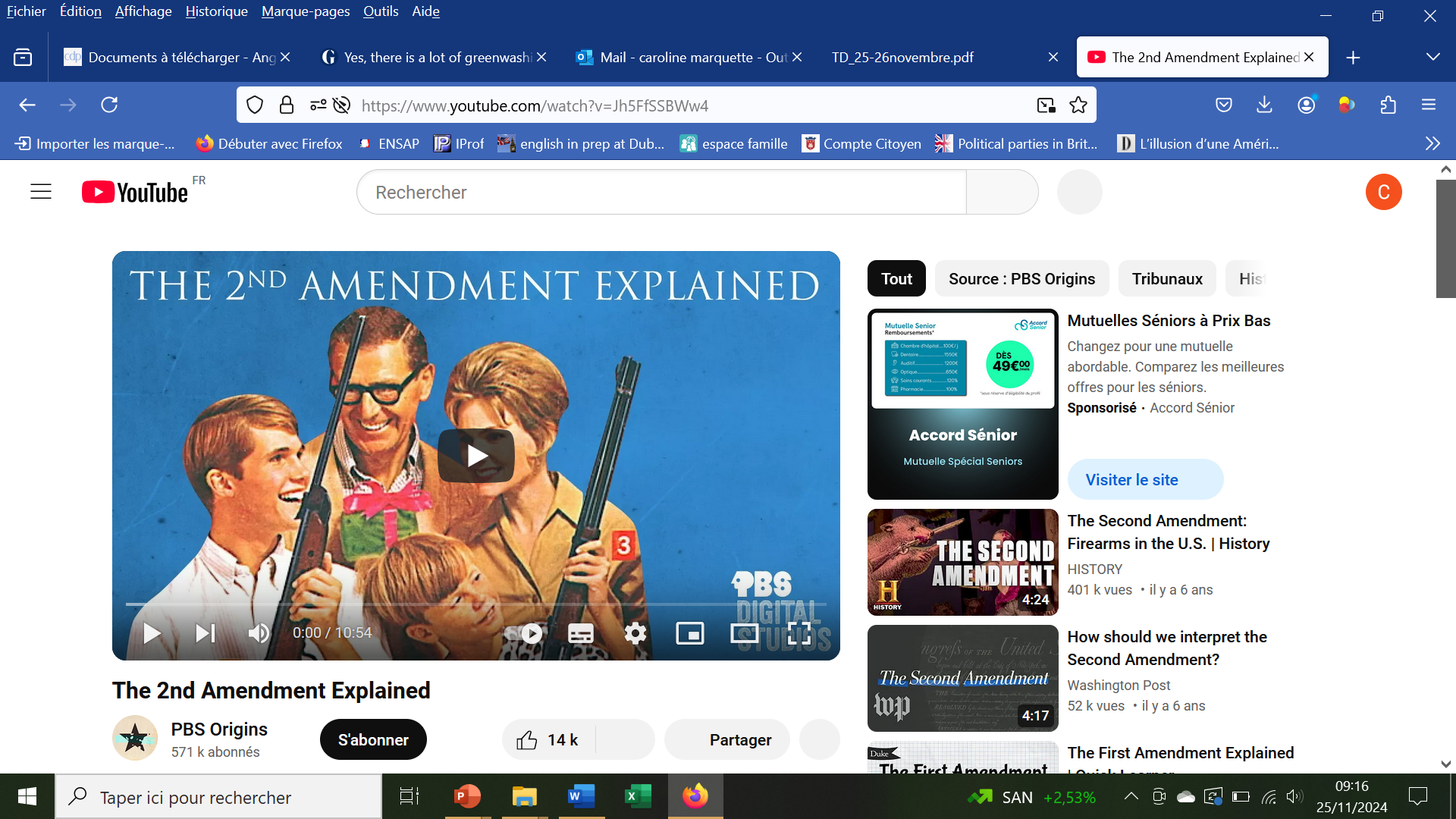 https://www.youtube.com/watch?v=Jh5FfSSBWw4
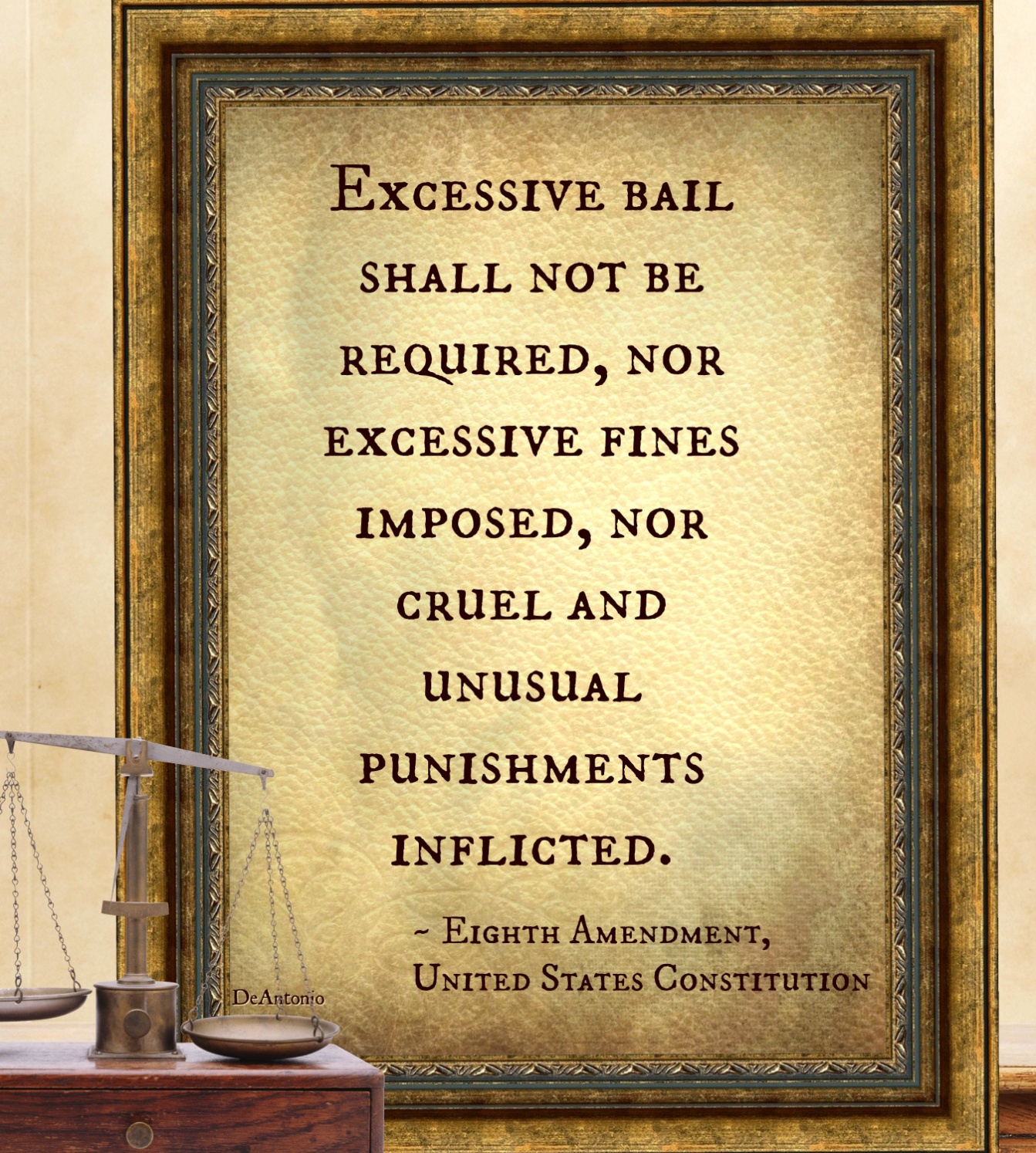 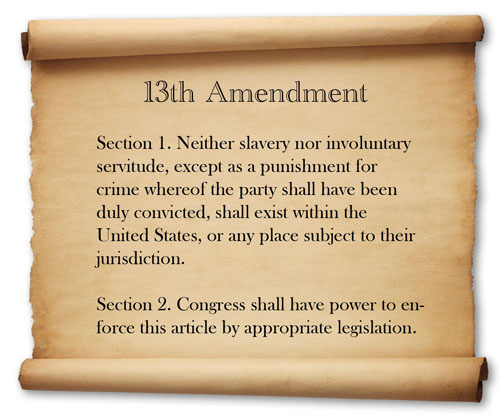 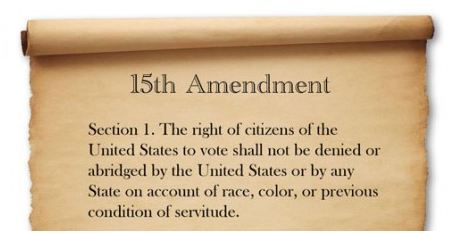 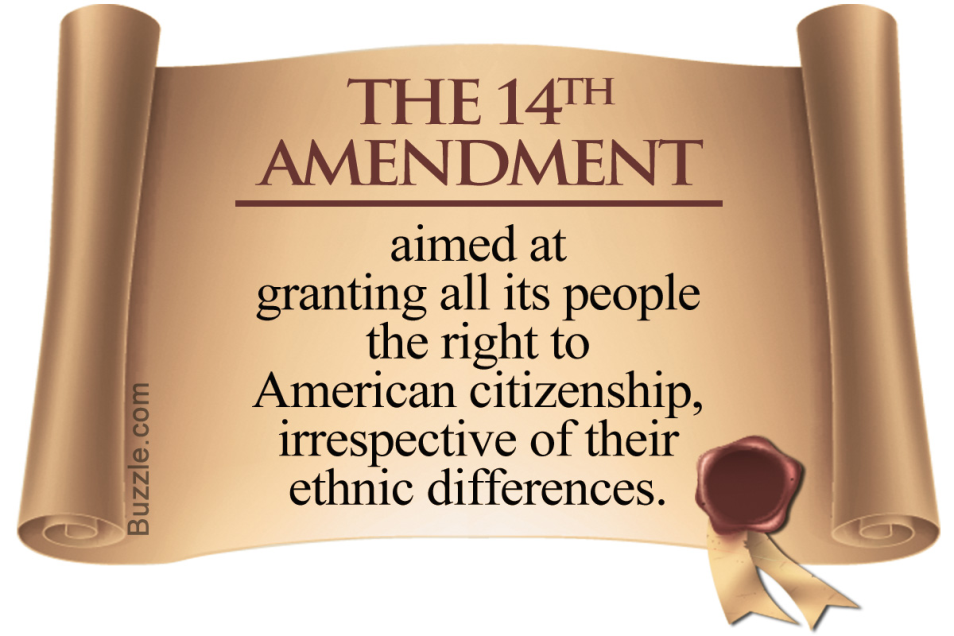 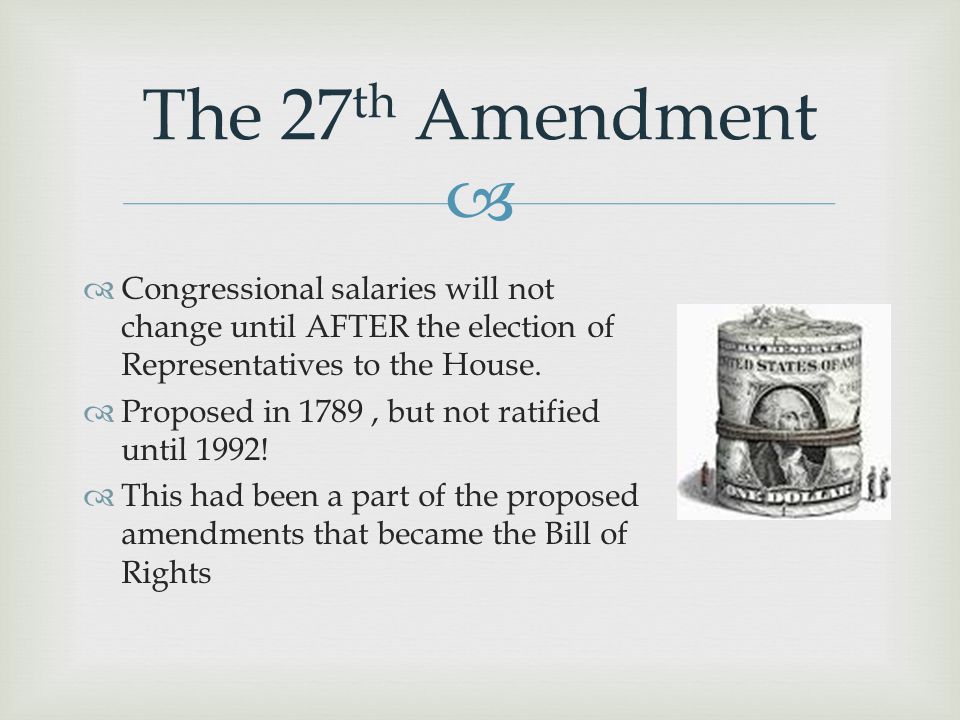 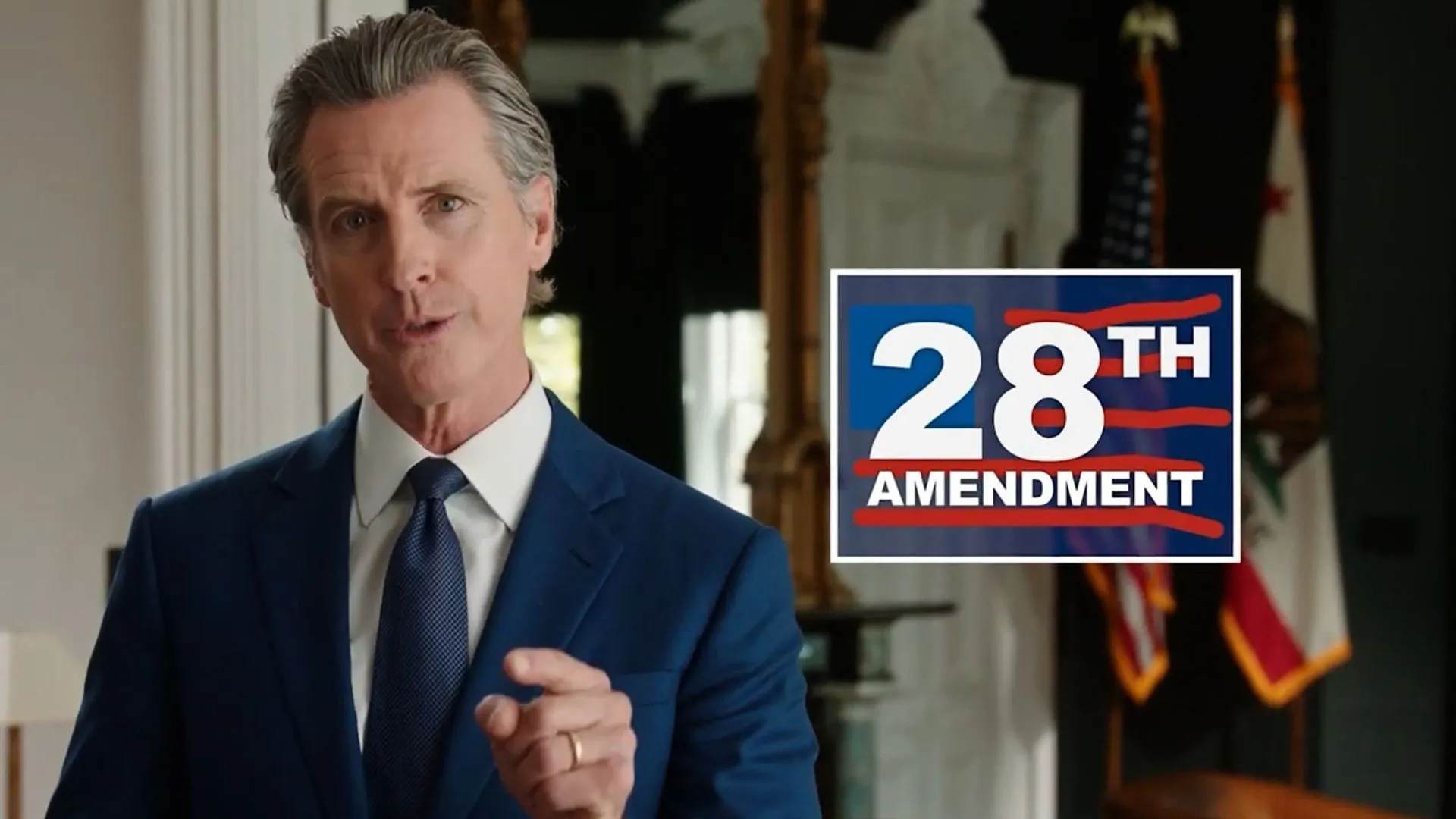 https://www.youtube.com/watch?v=wsXhPic9hnA
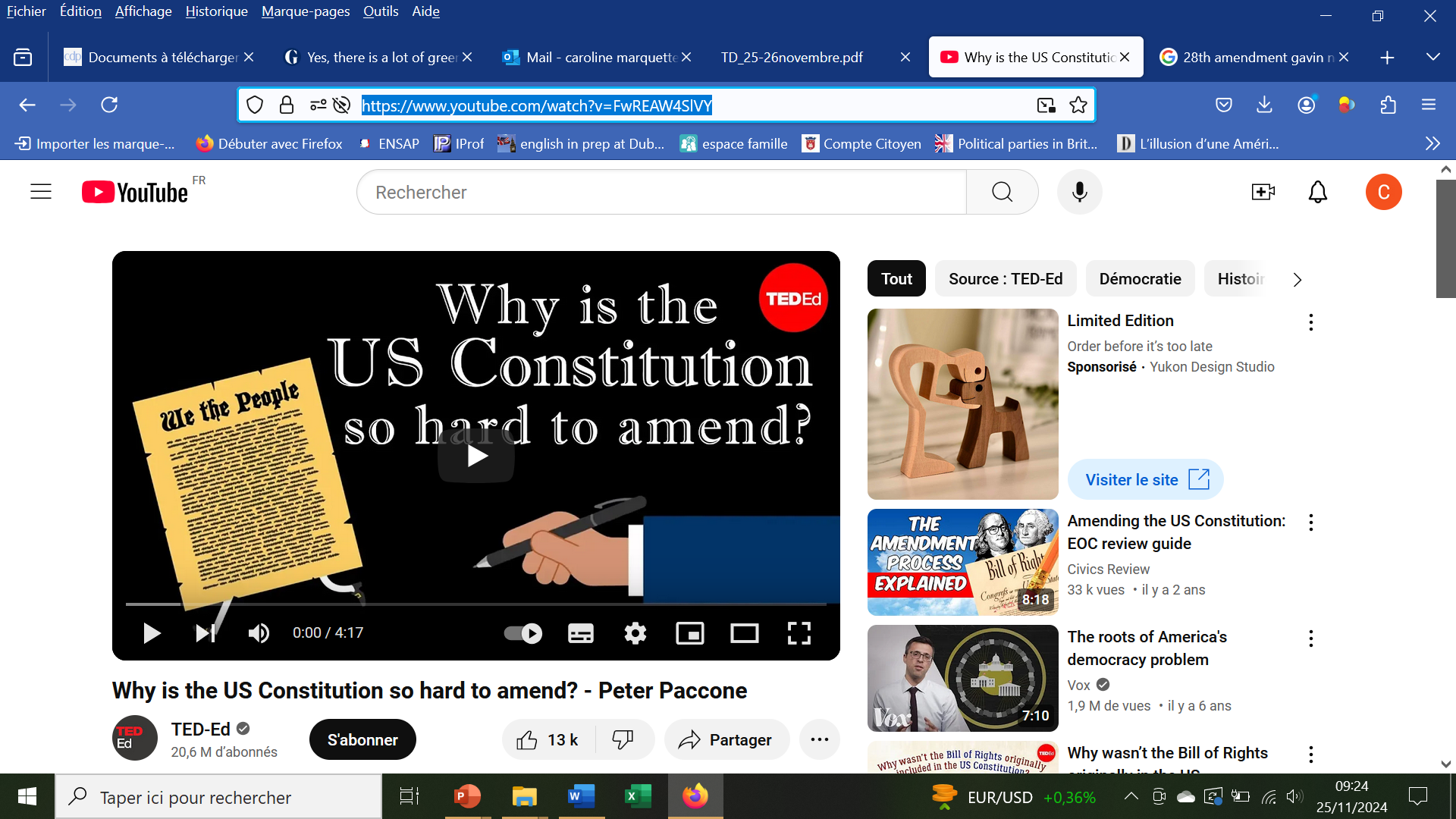 https://www.youtube.com/watch?v=FwREAW4SlVY